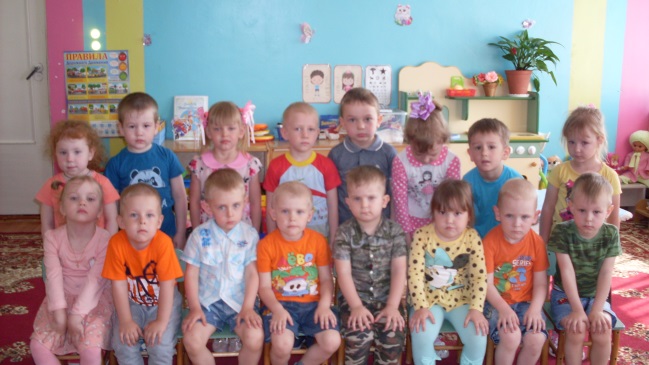 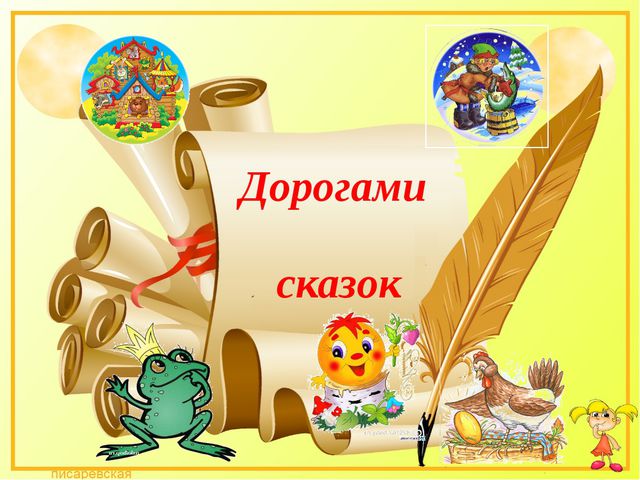 Воспитатели: Пимашова Н.В. Милешина Т.С.
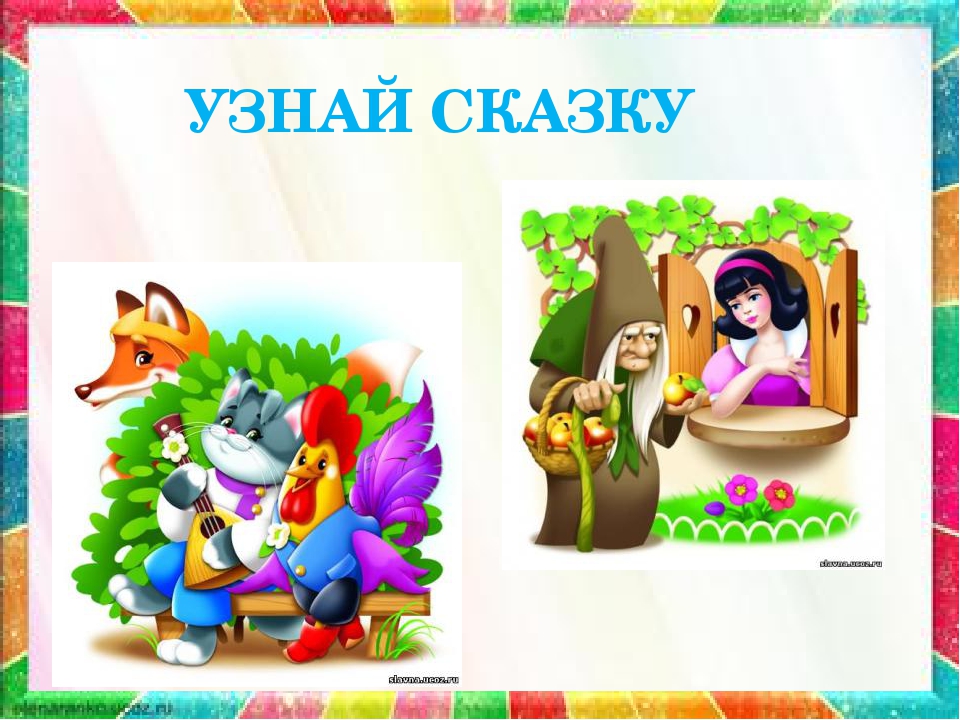 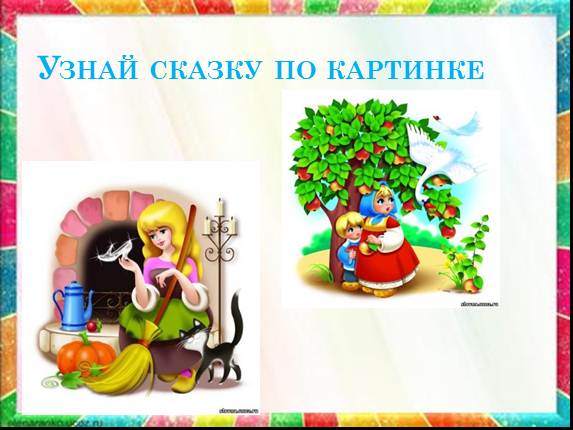 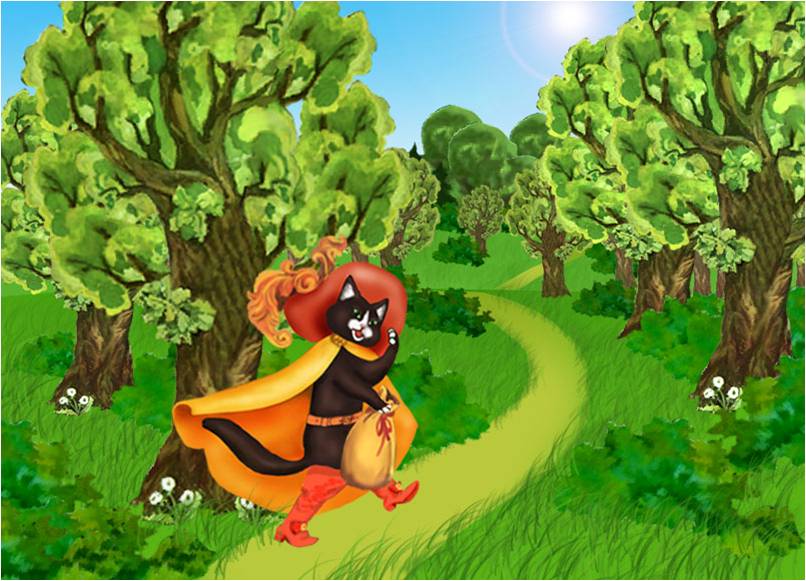 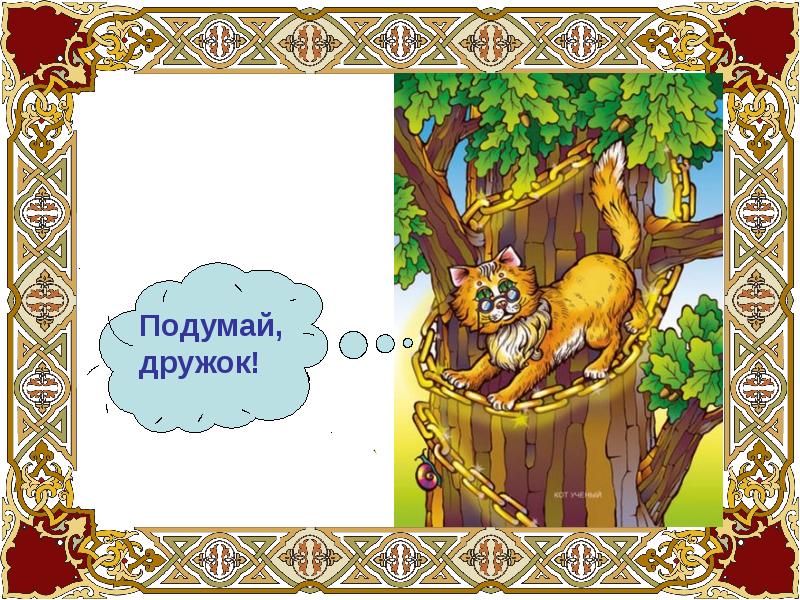 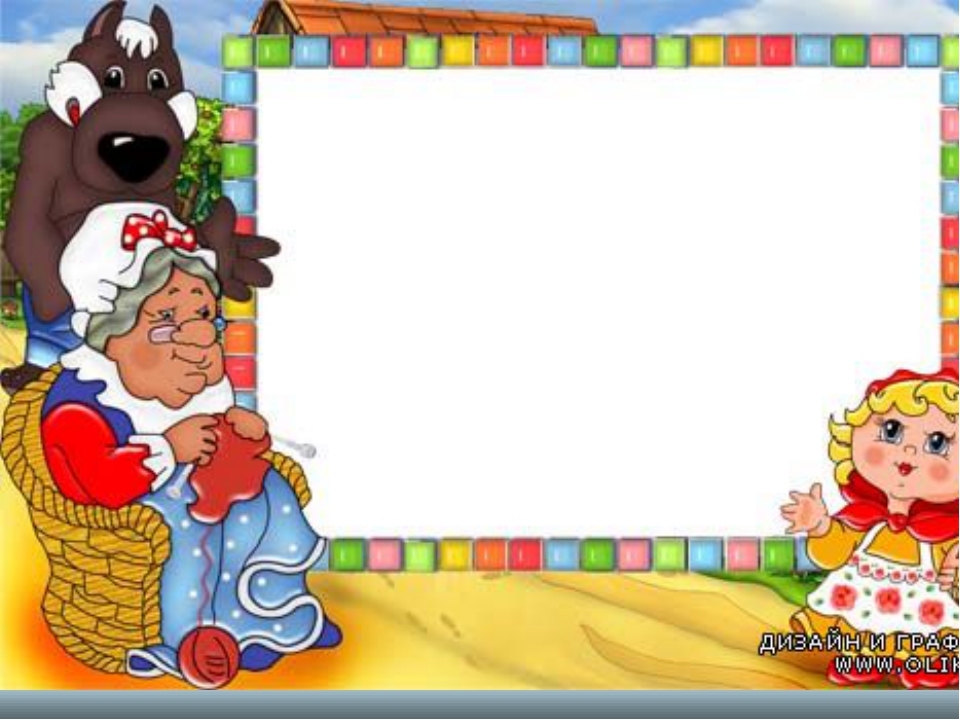 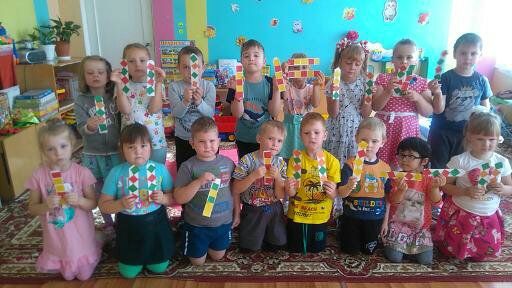 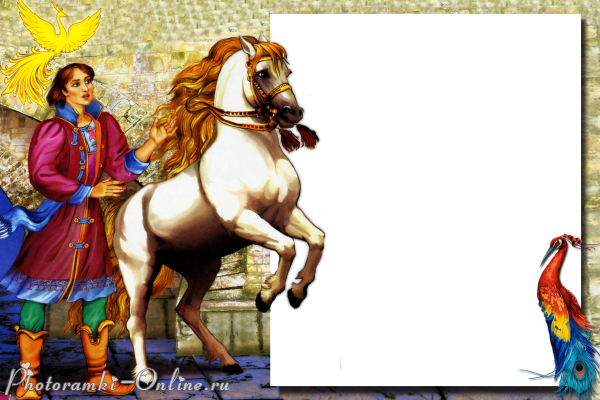 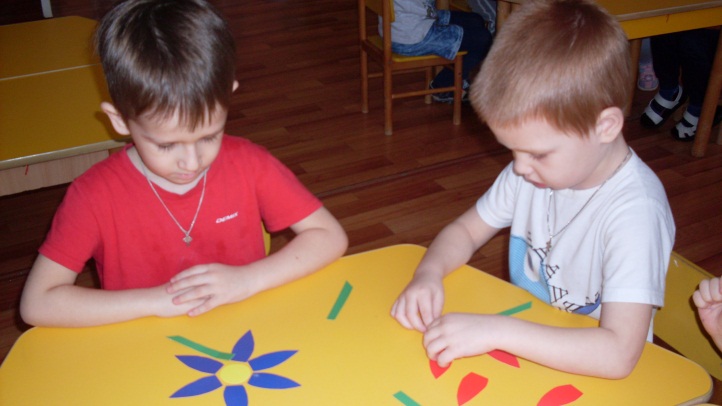 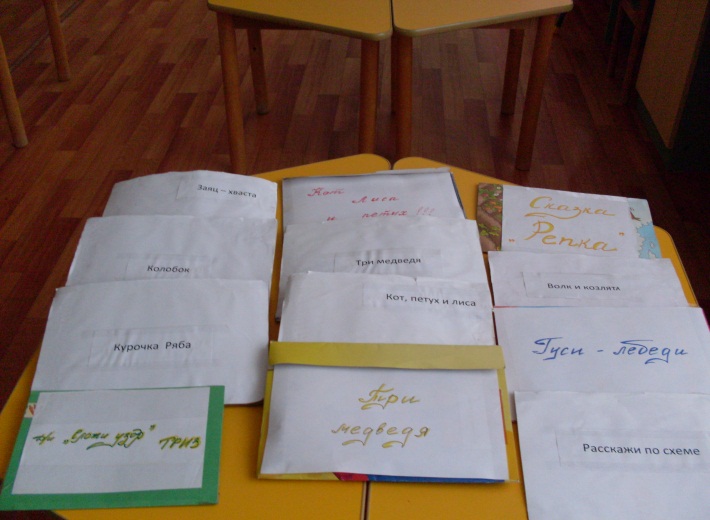 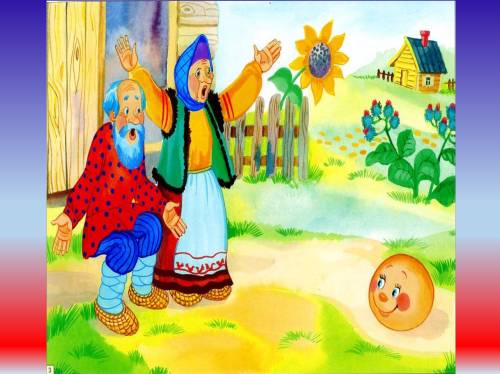 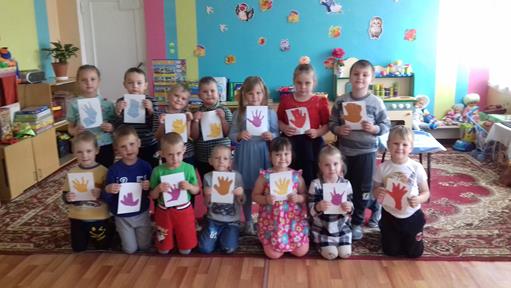 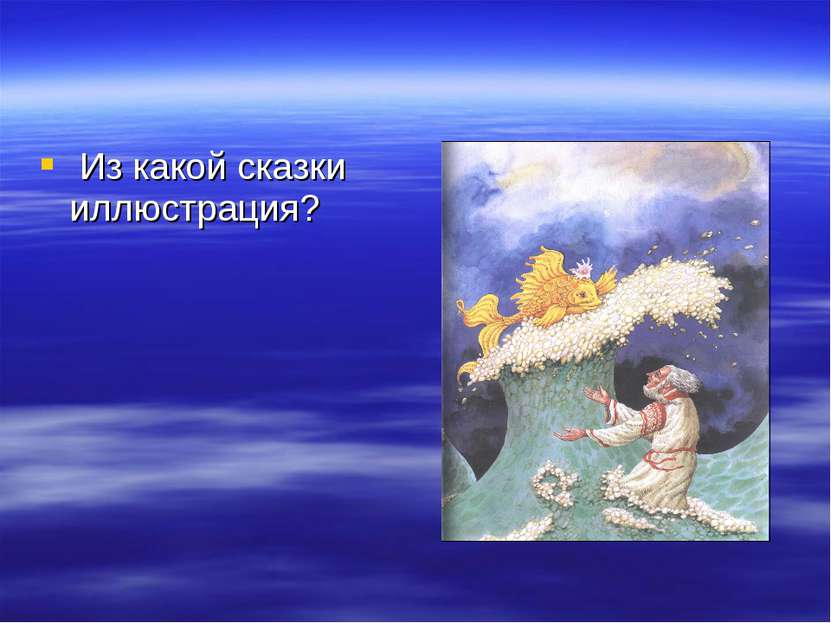 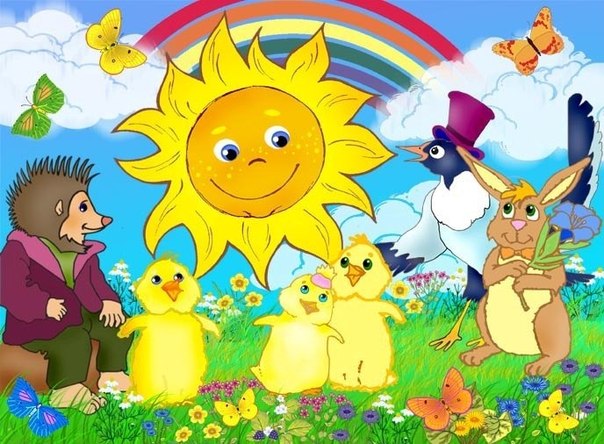 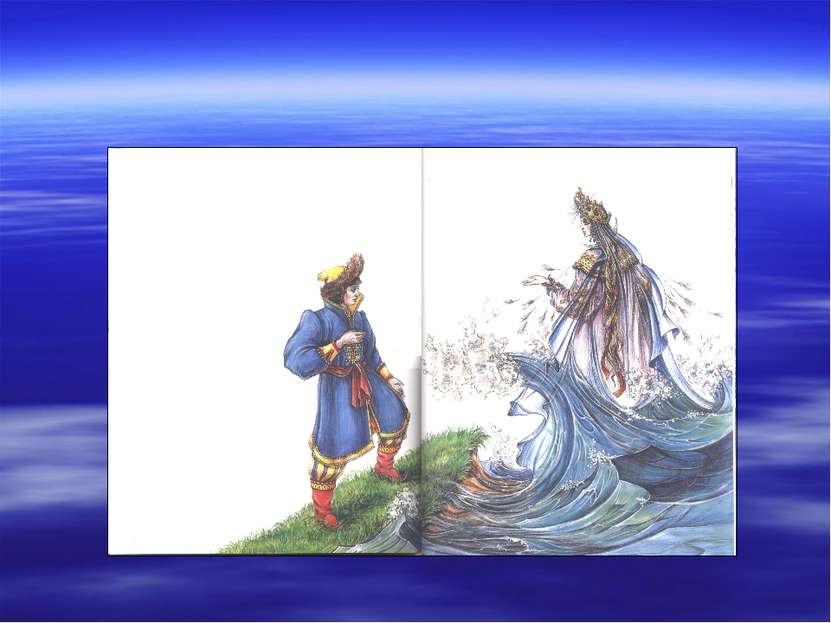 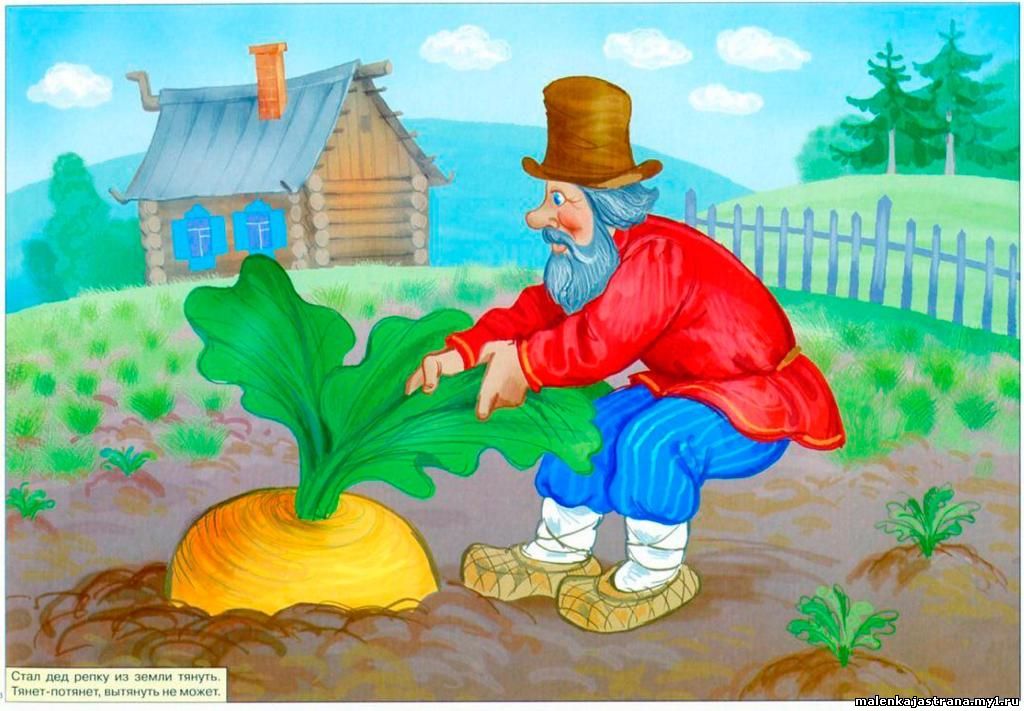 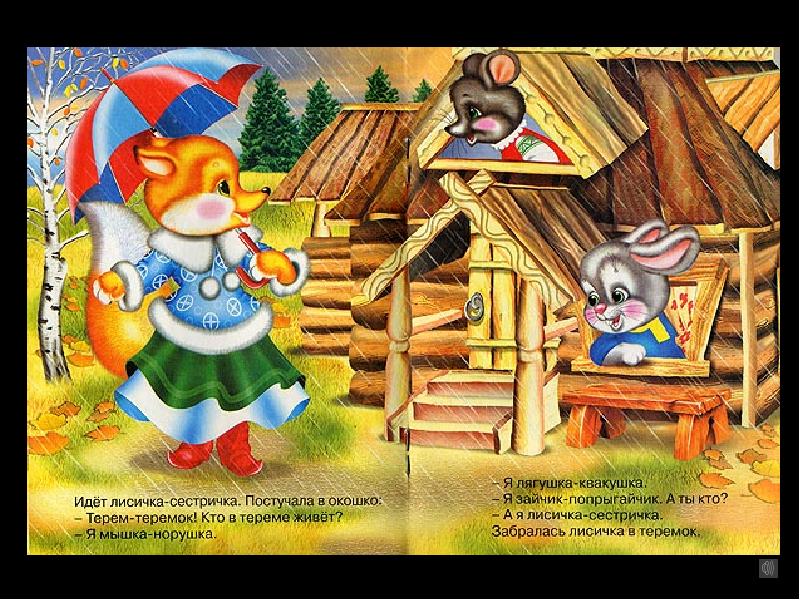 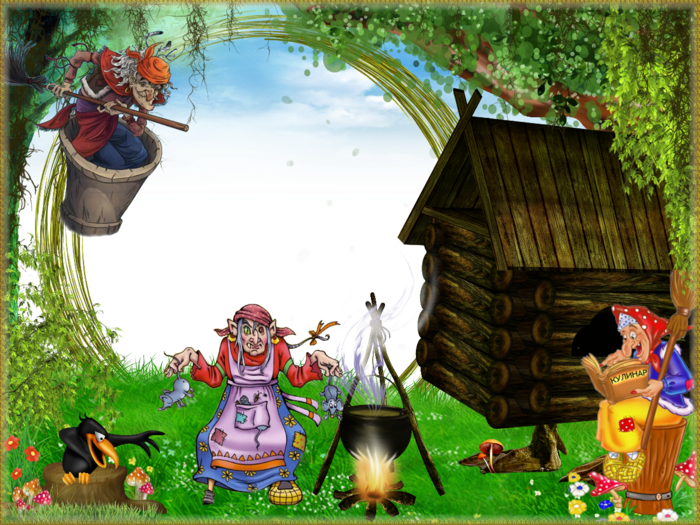 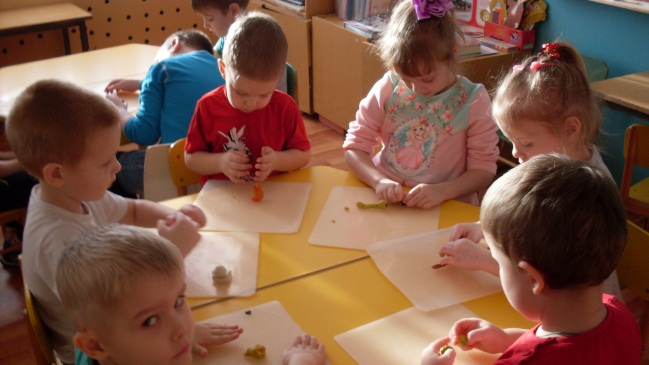 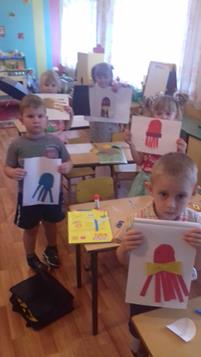 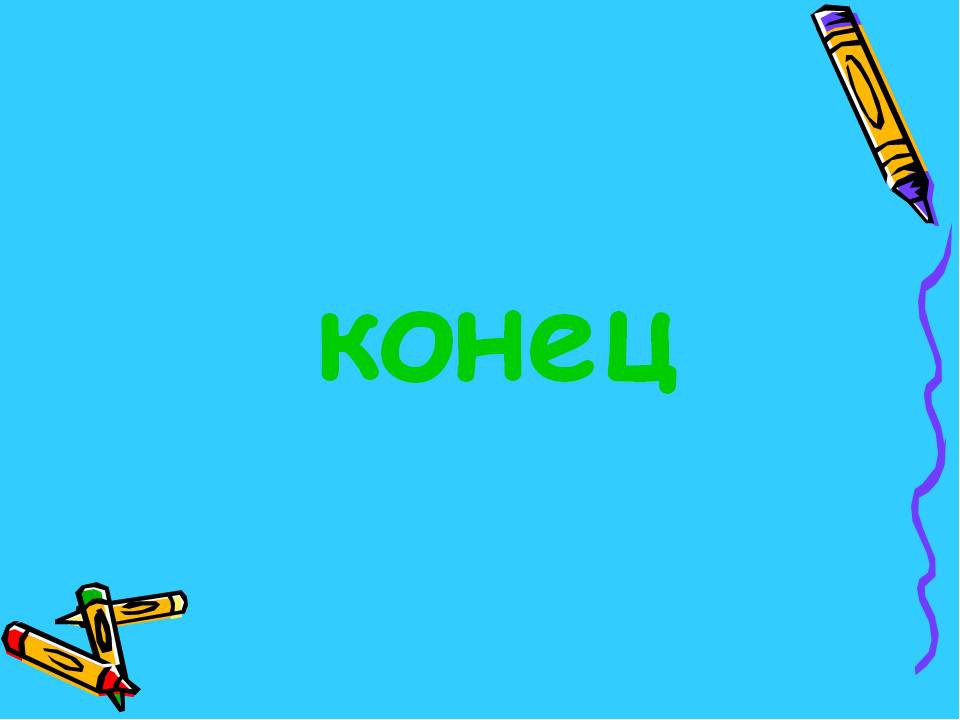 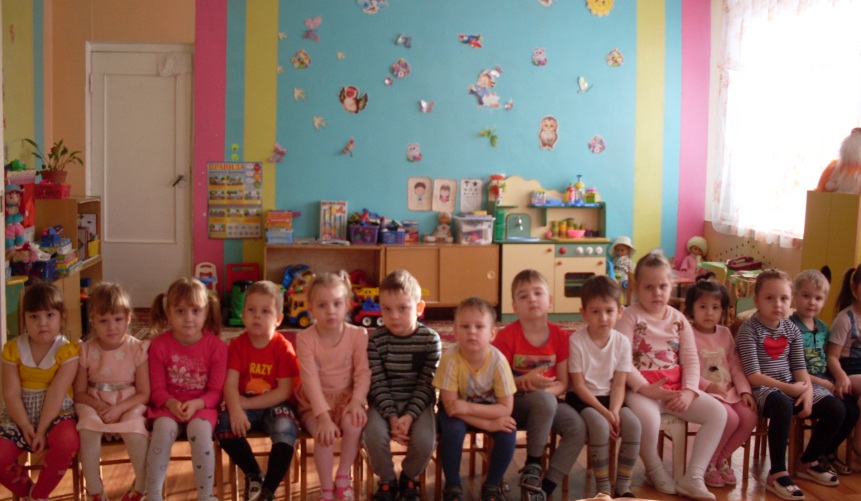 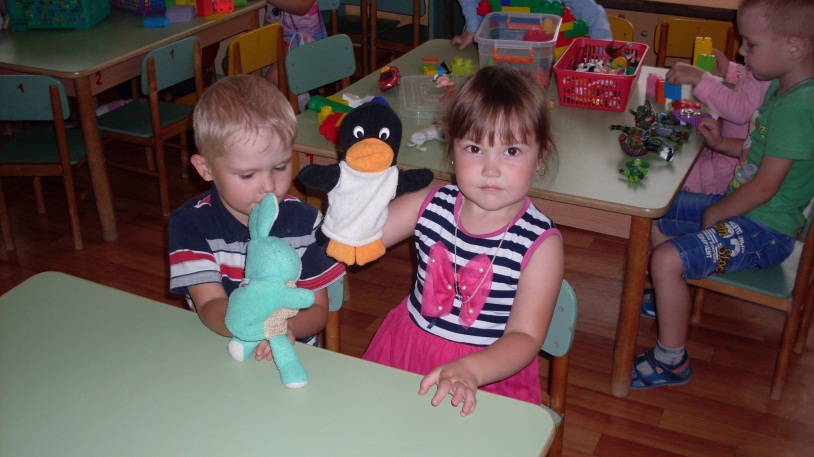 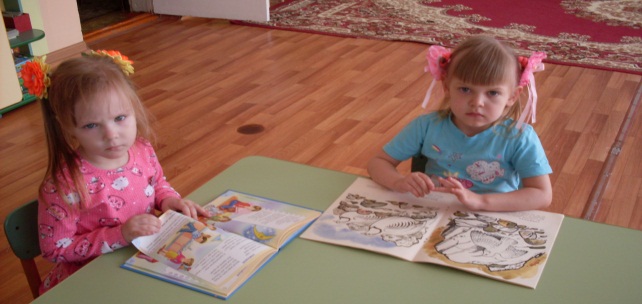